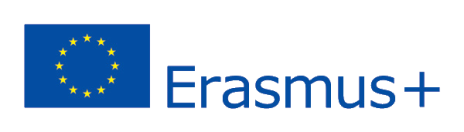 2020-1-UK01-KA201-079177
Facebook ve vzdělávání
Využití sociálních sítí pro školní vzdělávání
Co je Facebook?
Facebook je velmi populární sociální síť, která umožňuje navazovat kontakty, sdílet zájmy a vytvářet společné skupiny.

Liší se od Twitteru, protože má mnohem více osobních kontrol používání a zabezpečení.
Terminologie Facebooku
Vytvoření časové osy nebo skupiny na Facebooku na podporu výuky jakéhokoli předmětu učebních osnov
Vytvoření prostoru a platformy pro domácí úkoly a zdroje pro opakování učiva
Vedení debat o aktuálních tématech a žhavých otázkách v médiích.
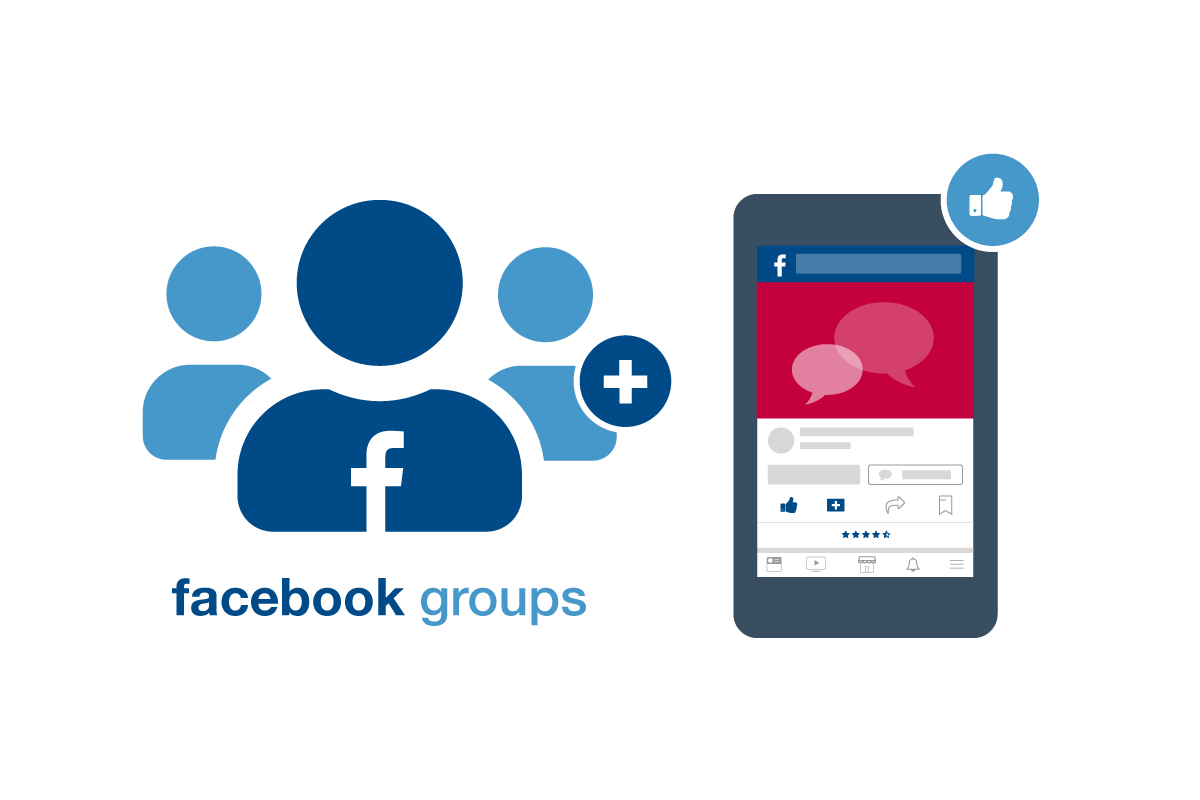 Formální výuka Jedna
Přátelé - lidé, se kterými se spojíte na Facebooku
Newsfeed - kde se zobrazují aktualizace vašeho stavu a vašich přátel. 
To se mi líbí - tlačítko pod statusy nebo obrázky, způsob sdílení pozitivní zpětné vazby.  
Časová osa - seznam aktualizací stavu z vašeho kanálu zpráv, zveřejněných fotografií a navštívených míst v chronologickém pořadí.
Formální výuka DVA
Vzájemné doučování a podpora 
Výzkumný nástroj pro zveřejňování, sdílení nápadů, videí a zdrojů 
Vytváření skupin ve školách, které usnadní život učitelům a zaměstnancům.
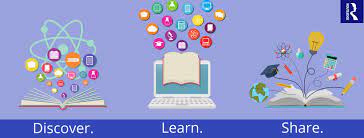 Neformální vzdělávání JEDEN
Organizování sportovního týmu nebo mimoškolního kroužku 
Pastorační péče - aby se noví žáci cítili ve škole nebo na vysoké škole jako doma. 
Vytváření a navrhování aktivit digitální tvorby včetně tvorby aplikací
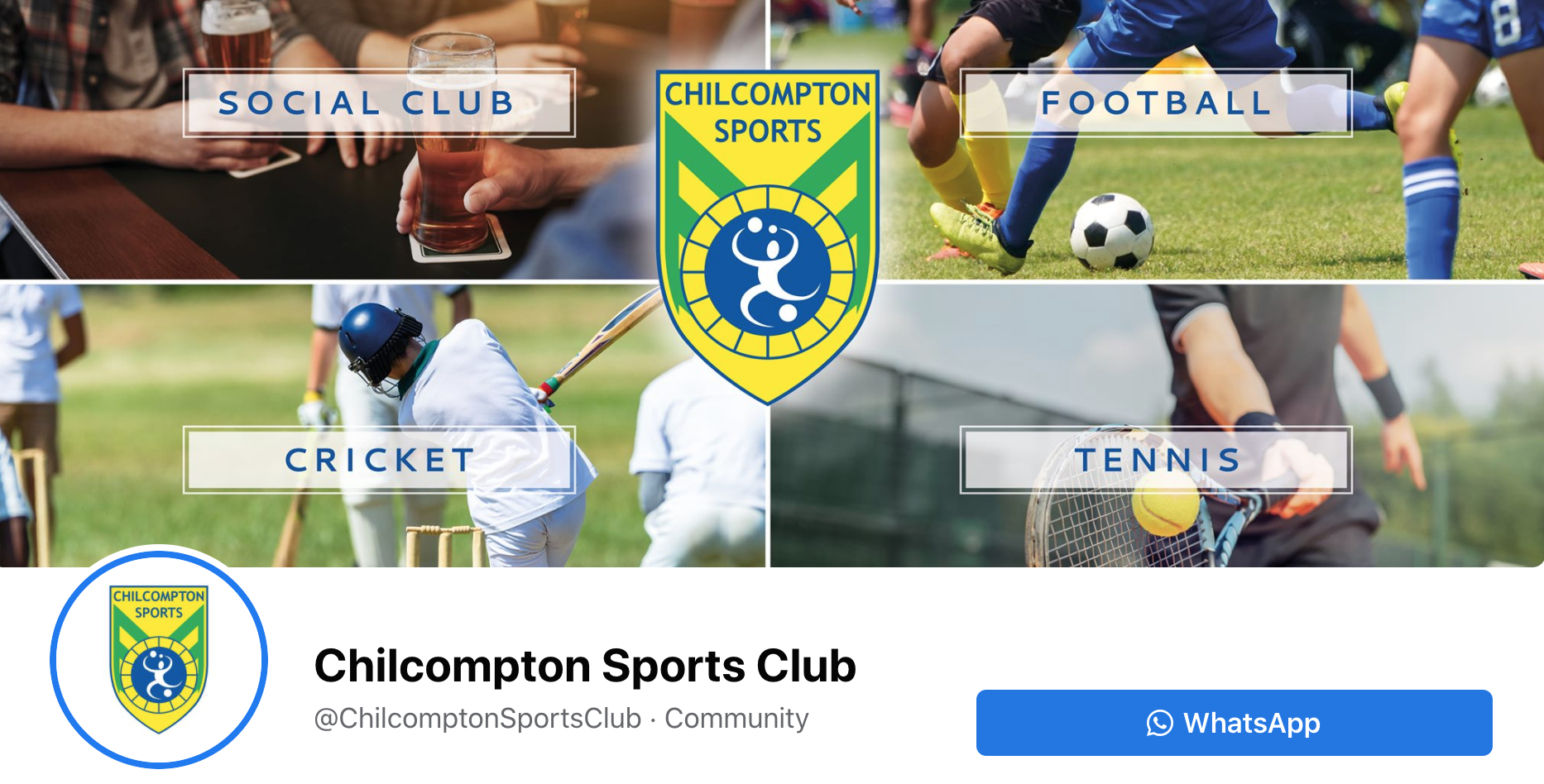 Neformální vzdělávání DVA
Organizace setkání TeachMeets
Neformální podpora od přátel (likes) pro projekty a další aktivity 
Nahrávání sociálních a video podcastů studentům/spolužákům
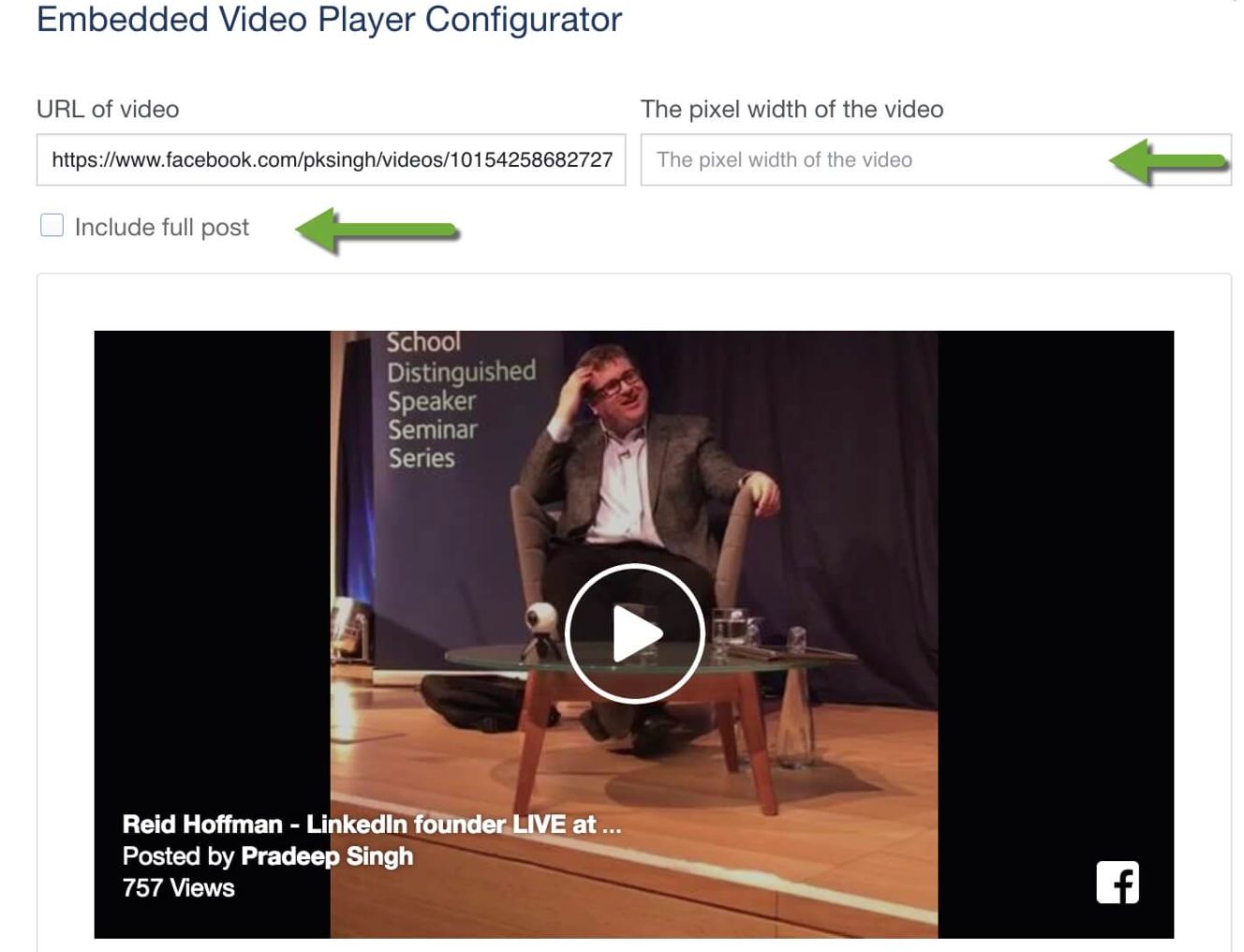 Širší aplikace JEDNA
"Vysílání" s rodiči, pečovateli a komunitou 
Umožnění studentům jazyků konverzovat s výměnnými partnery v zahraničí.
Zapojení obtížně dosažitelných studentů prostřednictvím online vzdělávání
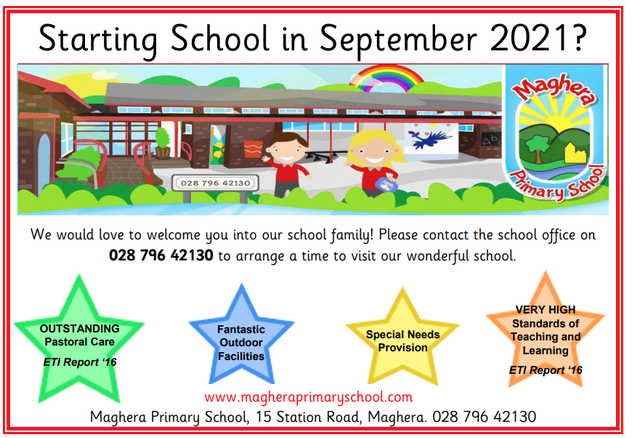 Širší aplikace dvě
Poskytování inspirace v oblasti životních dovedností a obohacujících předmětů. 
Zapojení mladých lidí v prostředí mládeže a v komunitách 
Umožnění studentům stýkat se a navazovat přátelství
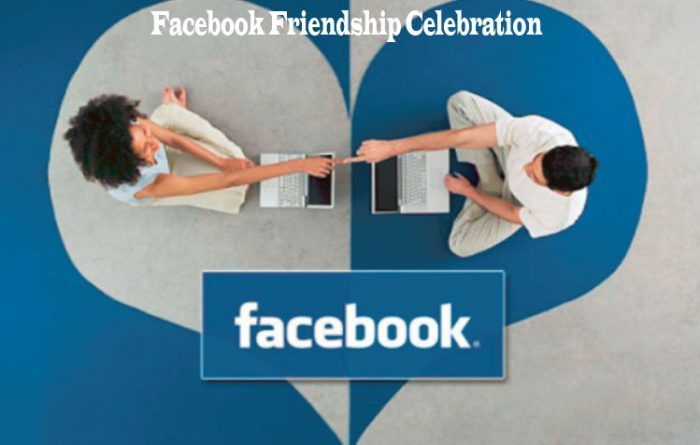 Dopad
Obrovské nároky na učení učitelů
Pozitivní
Interakce na Facebooku měří psychickou pohodu
Možnost zveřejňování příspěvků online dává studentům možnost zapojit se a sdílet své nápady.
Negativní
Závislost na přátelství = nejistota paliva u uživatelů